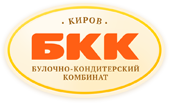 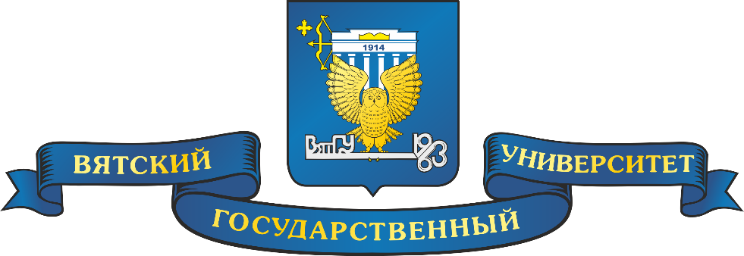 МИНИСТЕРСТВО НАУКИ  И ВЫСШЕГО ОБРАЗОВАНИЯ РОССИЙСКОЙ ФЕДЕРАЦИИ
ВЯТСКИЙ ГОСУДАРСТВЕННЫЙ УНИВЕРСИТЕТ
Институт непрерывного образования российских и иностранных граждан
Программа подготовки управленческих кадров 
для организации народного хозяйства Российской Федерации
«Менеджмент»
ИТОГОВАЯ АТТЕСТАЦИОННАЯ РАБОТА 
на тему :
РАЗРАБОТКА ПРОЕКТА РАСШИРЕНИЯ ПРОИЗВОДСТВА, КАК НАПРАВЛЕНИЕ СТРАТЕГИЧЕСКОГО РАЗВИТИЯ ПРЕДПРИЯТИЯ 
(на примере АО «Булочно-кондитерский комбинат»)
Разработал слушатель                                                               Леушина Л.В. 
Руководитель : к.э.н., доцент                                                               Катаева Н.Н.
КИРОВ 2022 г.
Тема ИАР: «Разработка проекта расширения производства, 
как направление стратегического развития предприятия»
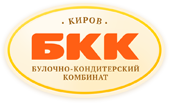 Цель исследования – разработка проекта расширения производства, как направление стратегического развития АО «Булочно-кондитерский комбинат».
Для достижения намеченной цели в работе необходимо решить следующие задачи:
определить сущность и подходы к разработке проекта расширения производства, как направления стратегического развития предприятия;
дать социально-экономическую характеристику и проанализировать финансово-хозяйственную деятельность АО «БКК»;
провести стратегический анализ и определить стратегические направления деятельности предприятия; 
разработать проект расширения производства и оценить его экономическую эффективность.
Объект исследования – АО «Булочно-кондитерский комбинат». 
Предмет исследования - оценка направлений стратегического развития производства и разработка проекта расширения производства.
Слайд № 2
Тема ИАР: «Разработка проекта расширения производства, как направление стратегического развития предприятия»
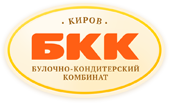 Показатели деятельности АО «БКК»
Слайд № 3
Тема ИАР: «Разработка проекта расширения производства, как направление стратегического развития предприятия»
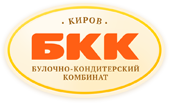 SWOT-анализ АО «Булочно-кондитерский комбинат»
Слайд № 4
Тема ИАР: «Разработка проекта расширения производства, как направление стратегического развития предприятия»
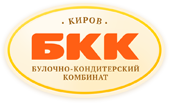 Обзор основных крупных производителей замороженного хлеба в России
Слайд № 5
Тема ИАР: «Разработка проекта расширения производства, как направление стратегического развития предприятия»
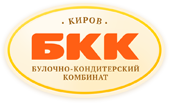 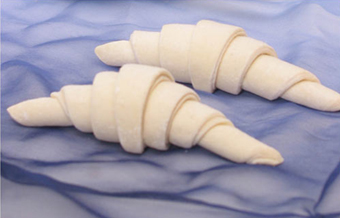 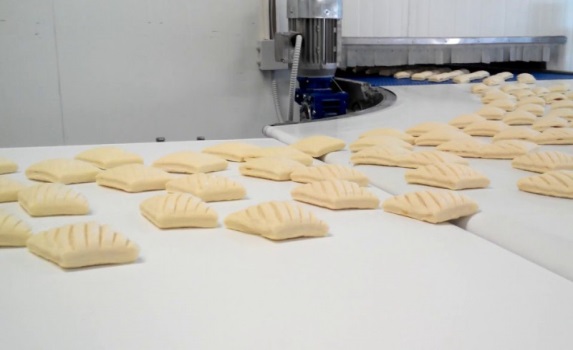 Круассан 
(технология формовки)
Слойки 
(тестовая заготовка)
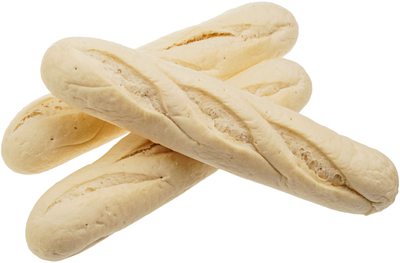 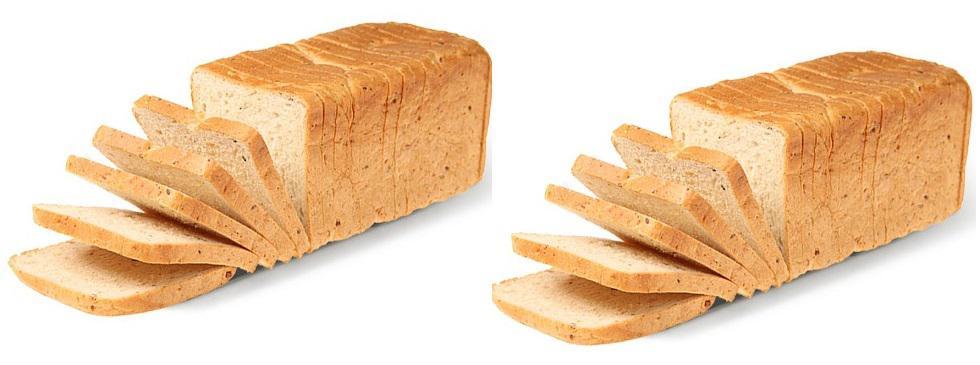 Тостовый хлеб
(выпечка 100%)
Багет французский
(выпечка 95%)
Виды замороженных изделий, планируемых к выпуску
Слайд № 6
Тема ИАР: «Разработка проекта расширения производства, как направление стратегического развития предприятия»
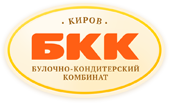 Устав проекта расширения производства АО «БКК»
Слайд № 7
Тема ИАР: «Разработка проекта расширения производства, как направление стратегического развития предприятия»
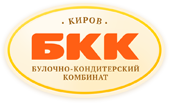 Планирование сроков проекта в MS Project
Сетевая диаграмма проекта (фрагмент)
Слайд № 8
Тема ИАР: «Разработка проекта расширения производства, как направление стратегического развития предприятия»
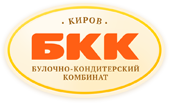 Низкотемпературная морозильная 
камера
Вход в холодильное складское помещение (установка холодильных откатных дверей)
Оборудование, необходимое для производства замороженных хлебобулочных изделий (часть участка шоковой заморозки)
Слайд № 9
Тема ИАР: «Разработка проекта расширения производства, как направление стратегического развития предприятия»
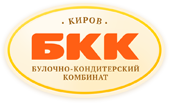 Смета проекта расширения производства по выпуску замороженных изделий
Слайд № 10
Тема ИАР: «Разработка проекта расширения производства, как направление стратегического развития предприятия»
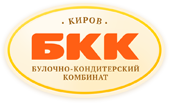 Реестр рисков проекта расширения производства
Слайд № 11
Тема ИАР: «Разработка проекта расширения производства, как направление стратегического развития предприятия»
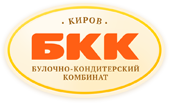 План продаж замороженных хлебобулочных изделий по проекту расширения производства с учетом себестоимости
Слайд № 12
Тема ИАР: «Разработка проекта расширения производства, как направление стратегического развития предприятия»
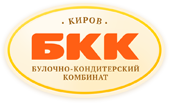 План доходов и расходов по проекту
Слайд № 13
Тема ИАР: «Разработка проекта расширения производства, как направление стратегического развития предприятия»
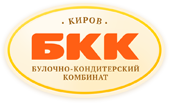 Расчет чистого дисконтированного дохода и срока окупаемости проекта
Оценка эффективности реализации проекта расширения производства АО «БКК»
Слайд № 14
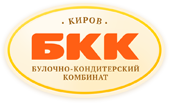 Тема ИАР: «Разработка проекта расширения производства, 
как направление стратегического развития предприятия»
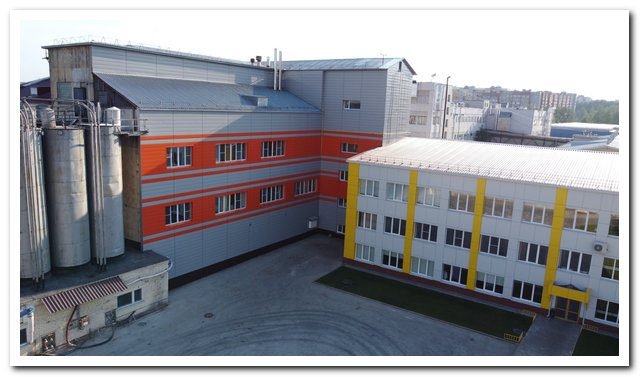 Благодарю за внимание!